Umgebungslärmkartierung Stufe 4 an Hauptverkehrsstraßen in Sachsen-Anhalt
Stadt Schönebeck (Elbe)
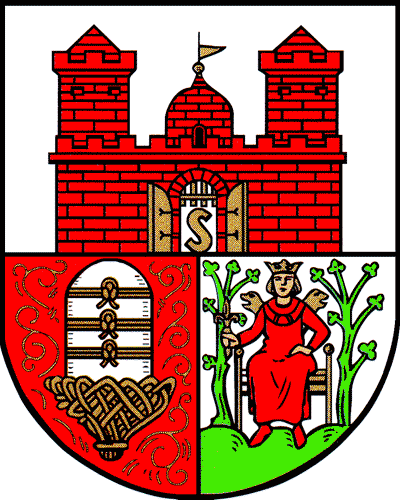 Stadt
Schönebeck (Elbe)
Inhalt
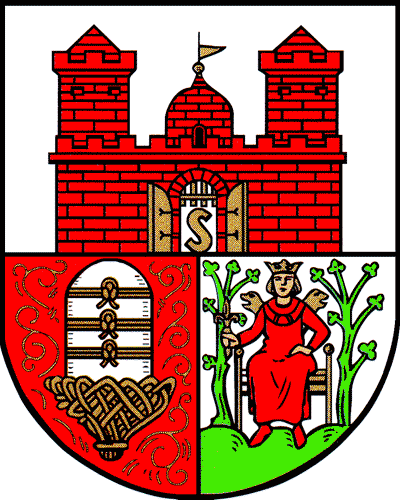 Grundlagen der Lärmkartierung

Änderungen zur 3. Runde

Kartierungsergebnis der Stadt Schönebeck

EU-Einwohnerstatistik

Ausblick auf die durchzuführende Lärmaktionsplanung bis 18.07.2024
12.04.2023
Umgebungslärmkartierung Stufe 4 an Hauptverkehrsstraßen in Sachsen-Anhalt
2
Stadt
Schönebeck (Elbe)
1. Grundlagen Lärmkartierung
Rechtliche Grundlagen
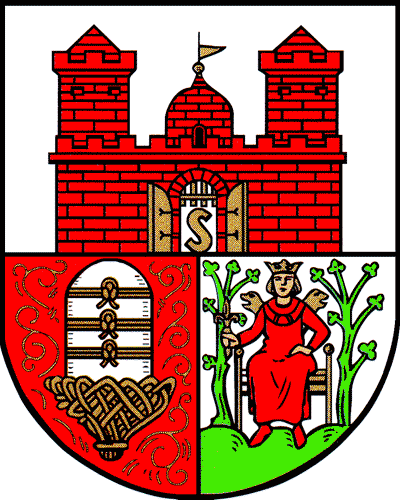 Rechtliche Vorgaben
Gesetzliche Regelungen
Bundes-Immissionsschutzgesetz
Richtlinie 2002/49/EG des Europäischen Parlaments und des Rates über die Bewertung und Bekämpfung von Umgebungslärm
Gesetz zur Umsetzung der EG-Richtlinie
34.BImSchV
Bekanntmachung der Berechnungsverfahren BUB
Pflicht der Lärmkartierung wird in § 47 c BImSchG sowie in der 34. BImSchV geregelt
Kartierungspflichtig: 
Umgebungslärmkartierung Stufe 4 an Hauptverkehrsstraßen in Sachsen-AnhaltBallungsräume (>100.000 Einwohner)
Hauptverkehrsstraßen mit 3 Mio. Kfz/Jahr
Haupteisenbahnstrecken (30.000 Züge/Jahr)
Großflughäfen (50.000 Bewegungen/Jahr)
Zuständigkeiten:
Ballungsräume, Großflughäfen, Hauptverkehrsstraße: Gemeinden
Haupteisenbahnstrecke: Eisenbahn-Bundesamt
12.04.2023
Umgebungslärmkartierung Stufe 4 an Hauptverkehrsstraßen in Sachsen-Anhalt
3
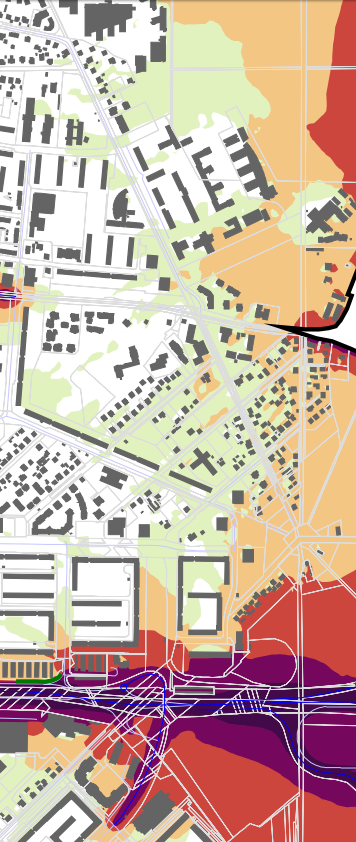 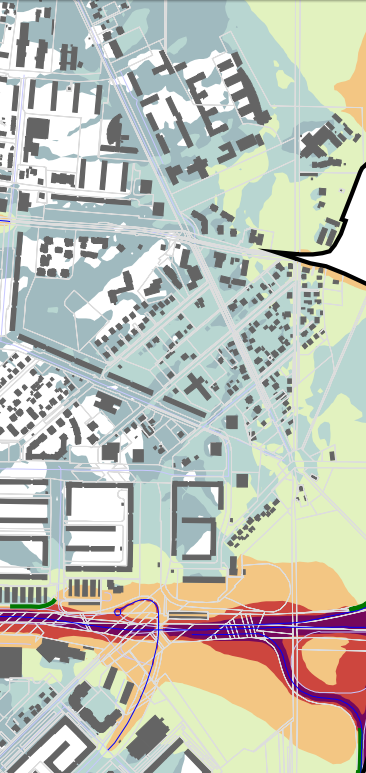 Stadt
Schönebeck (Elbe)
LDEN
LNight
LDEN
LNight
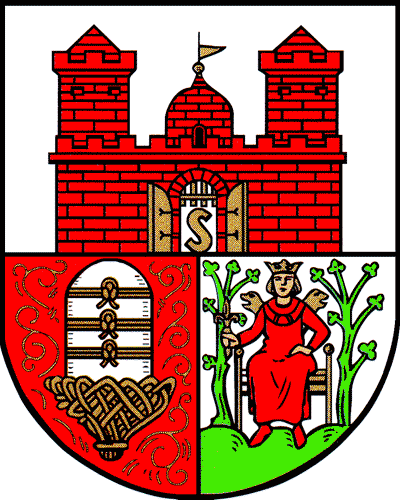 Lärmkarten
Graphische Darstellung der Lärmsituation
Darstellung der Lärmbelastung für einen 24-Stunden-Zeitraum (LDEN) und für die Nacht (22:00-06:00 Uhr) (LNight)
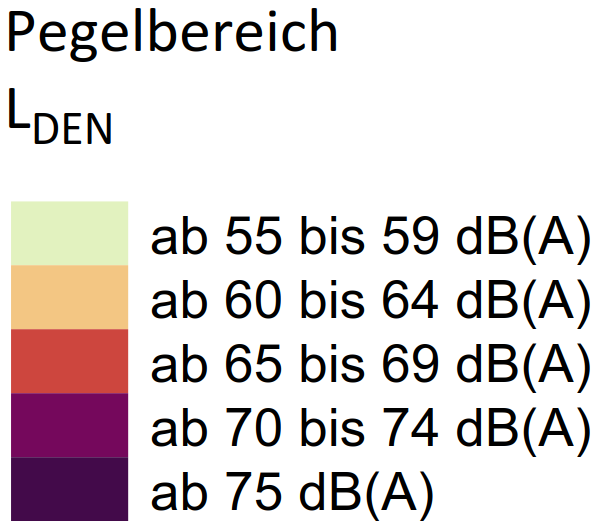 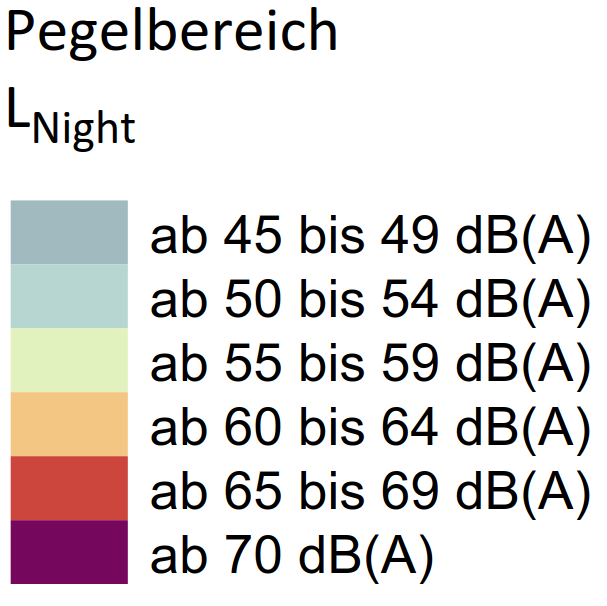 12.04.2023
Umgebungslärmkartierung Stufe 4 an Hauptverkehrsstraßen in Sachsen-Anhalt
4
Stadt
Schönebeck (Elbe)
1. Grundlagen Lärmkartierung
Datengrundlage zur Berechnung der Lärmkarten
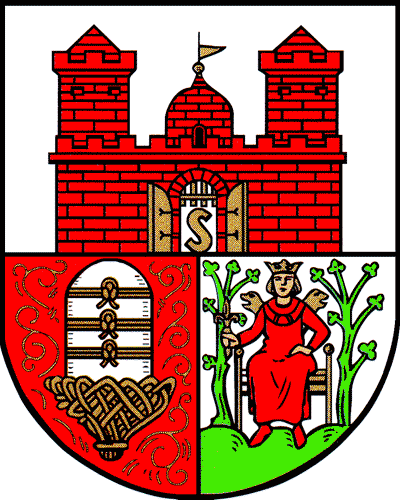 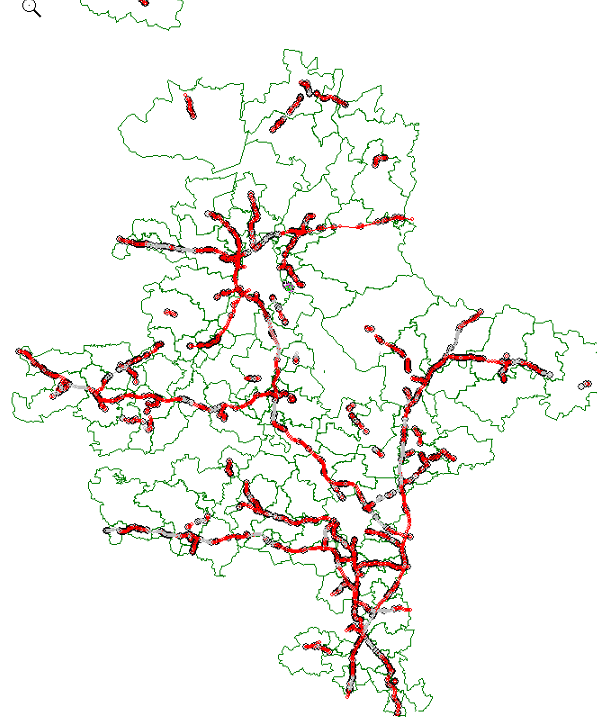 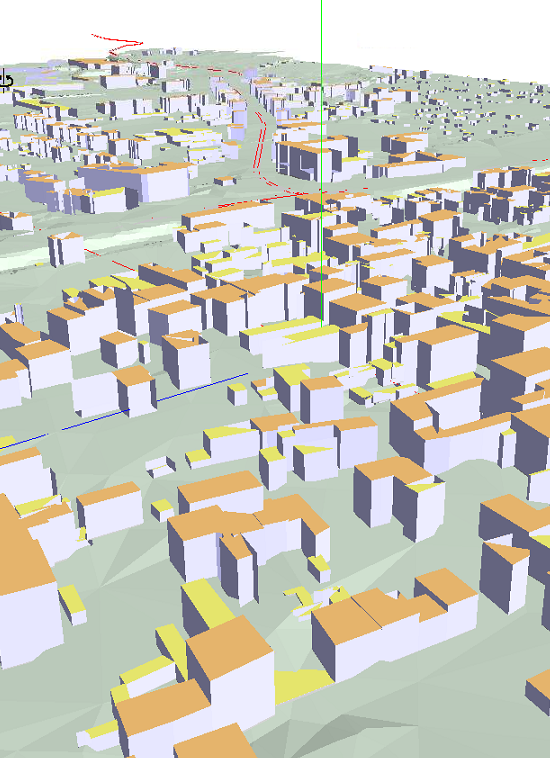 Georeferenzierte Lage der Straßen
Lärmschutzbauwerke (Wand/Wall)
Verkehrsmengen unterteilt in 4 Fahrzeug-Klassen (Pkw/Lkw/Leicht Lkw/Motorräder)
Geschwindigkeiten 
Knotenpunkte (Ampeln/Kreisverkehre)
Oberflächen/ Straßenbeläge
Brücken und Tunnel
Digitales Geländemodell (DGM)
Gebäudemodell
Informationen über Anzahl der Einwohner je Gebäude
Informationen über die Anzahl von Schulen und Krankenhäuser
Gemeindegrenzen
12.04.2023
Umgebungslärmkartierung Stufe 4 an Hauptverkehrsstraßen in Sachsen-Anhalt
5
Stadt
Schönebeck (Elbe)
2. Änderungen zur 3. Runde
Verkehrsaufkommen
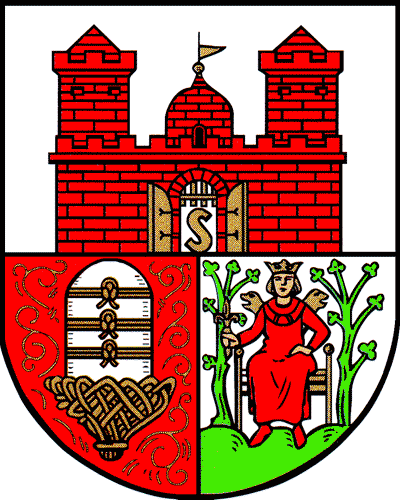 Detaillierte Aufteilung des Verkehrs gemäß BUB in 4 Fahrzeugklassen
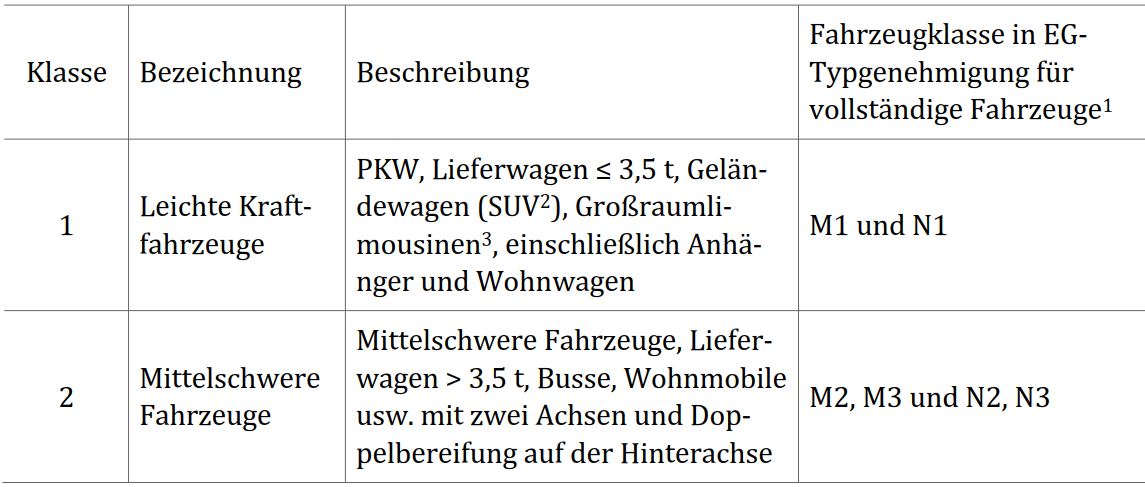 Datengrundlage der bundesweiten Straßenverkehrszählung (SVZ) des Bundes und der Länder
Pandemiebedingte Verschiebung der SVZ 2020 -> Verwendung der Daten SVZ 2015 mit Hochrechnung auf das Bezugsjahr 2019
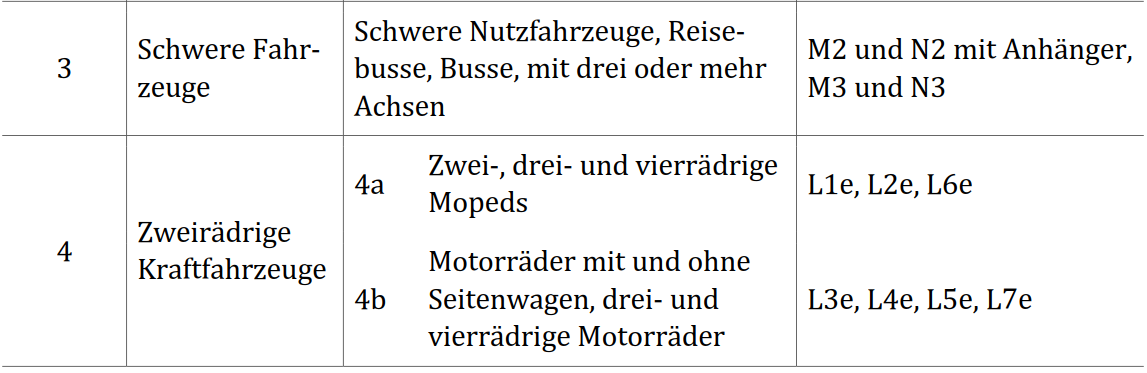 12.04.2023
Umgebungslärmkartierung Stufe 4 an Hauptverkehrsstraßen in Sachsen-Anhalt
6
Stadt
Schönebeck (Elbe)
2. Änderungen zur 3. Runde
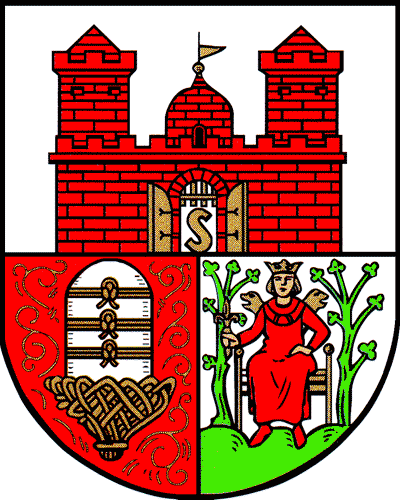 Änderung der Berechnungsvorschrift VBUS    BUB
Ziel der Änderung: Anwendung einer europaweiten einheitlichen Berechnungsgrundlage
Detaillierte Eingabe
Erstmalig Berücksichtigung von Zuschlägen für Ampelkreuzungen und Kreisverkehre
Differenzierte Zu- und Abschläge für unterschiedliche Fahrbahndeckschichten in unterschiedlichen Geschwindigkeitsbereichen
Änderungen in der Schallausbreitungsberechnung (u.a. der Bodenabsorption) 

Fazit: 	Durch die Änderung der Berechnungsvorschrift wird die Lärmkartierung komplexer und 	eine Vergleichbarkeit mit den Ergebnissen der Lärmkartierung 2017 ist nicht mehr 	gegeben
12.04.2023
Umgebungslärmkartierung Stufe 4 an Hauptverkehrsstraßen in Sachsen-Anhalt
7
Stadt
Schönebeck (Elbe)
2. Änderungen zur 3. Runde
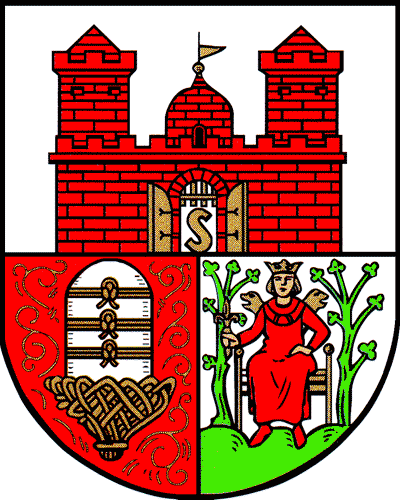 Informationen zu „Gesundheitsschädlichen Auswirkungen und Lärmkrankheiten
Ergänzende Angaben zur Gefahr von ischämischen Herzerkrankungen, starker Schlafstörungen und erheblichen Belästigungen 
Grundlage: sog. Dosis-Wirkungskurven (Statistische Untersuchungen)
Ziel: Verbesserung der Aussagekraft der Belastetenzahlen
12.04.2023
Umgebungslärmkartierung Stufe 4 an Hauptverkehrsstraßen in Sachsen-Anhalt
8
Stadt
Schönebeck (Elbe)
3. KARtierungsErGEBNIS Der Stadt Schönebeck
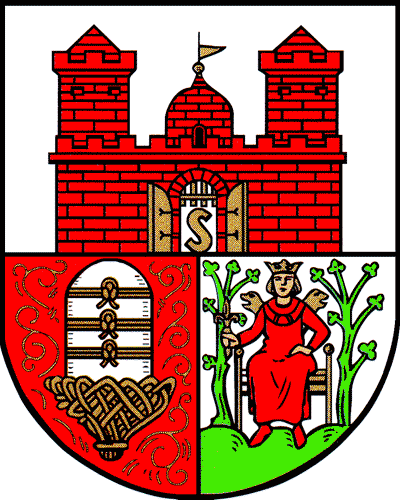 Eckdaten
Erläuterungen zu Strategischen Lärmkarten
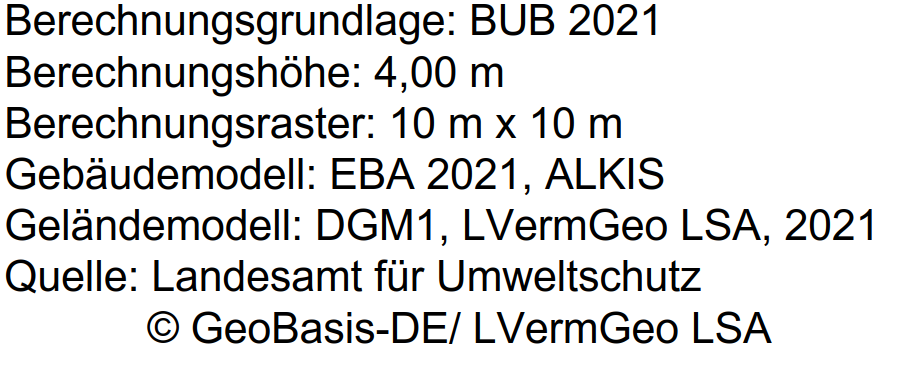 Hinweis: In der Lärmkartierung werden ausschließlich Hauptverkehrsstraßen mit einer Verkehrsbelegung von mehr als 3 Mio Kfz/Jahr berücksichtigt. Dies entspricht einer durchschnittlichen täglichen Verkehrsstärke (DTV) in Höhe von 8.200 Kfz/Tag
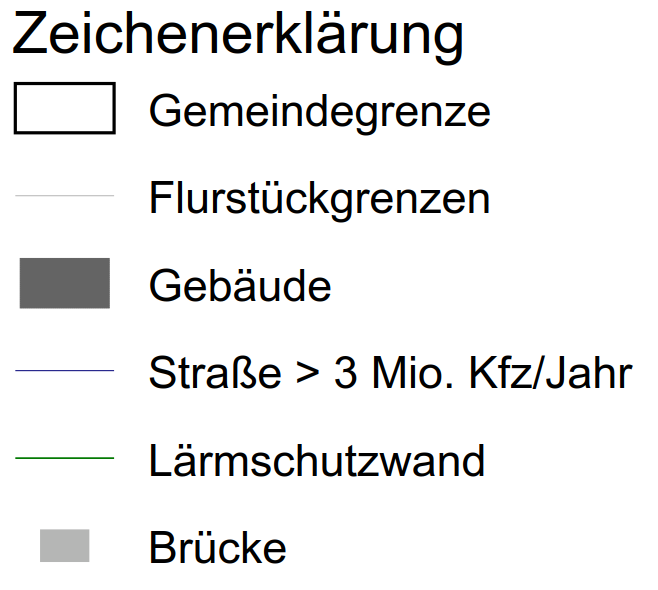 12.04.2023
Umgebungslärmkartierung Stufe 4 an Hauptverkehrsstraßen in Sachsen-Anhalt
9
Stadt
Schönebeck (Elbe)
3. KARtierungsErGEBNIS LDEN Der Stadt Schönebeck
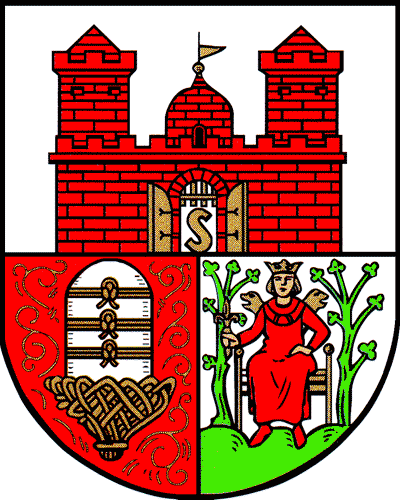 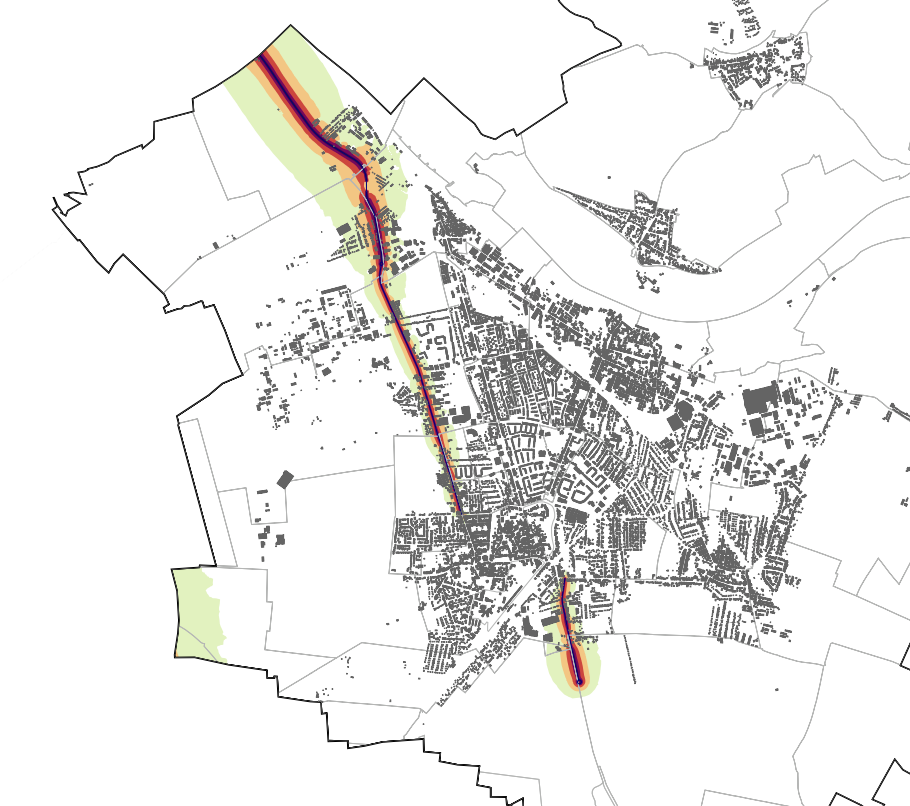 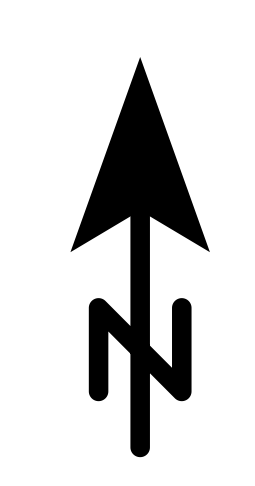 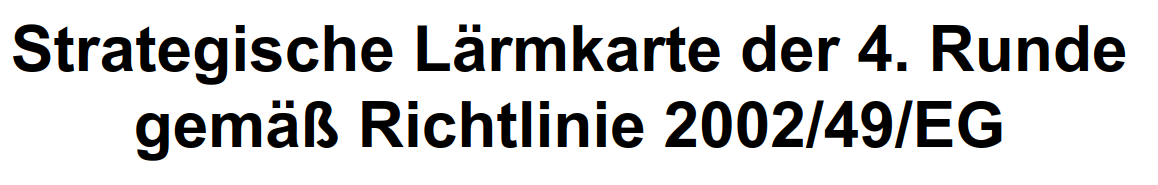 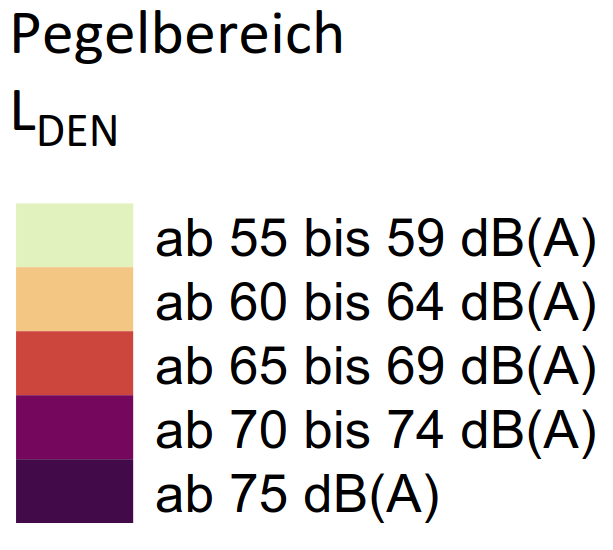 12.04.2023
Umgebungslärmkartierung Stufe 4 an Hauptverkehrsstraßen in Sachsen-Anhalt
10
Stadt
Schönebeck (Elbe)
3. KARtierungsErGEBNIS LNight Der Stadt Schönebeck
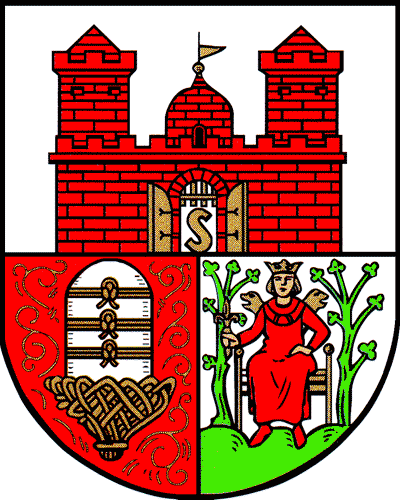 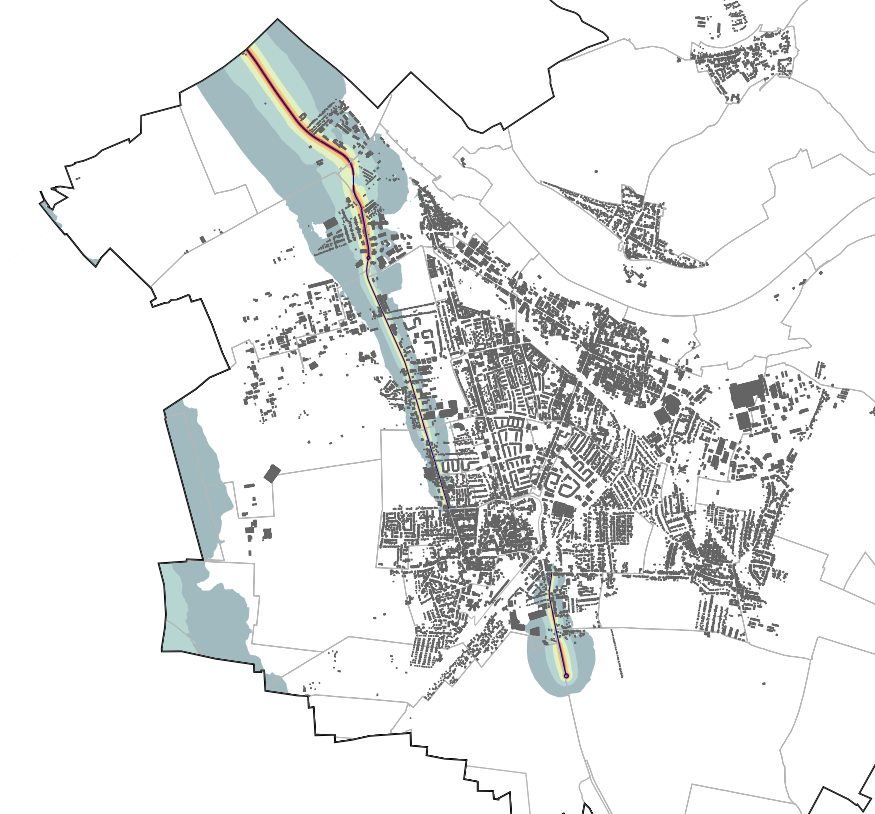 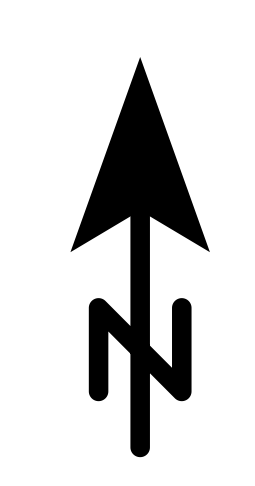 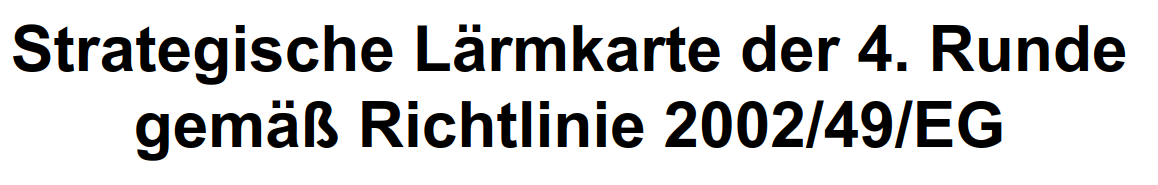 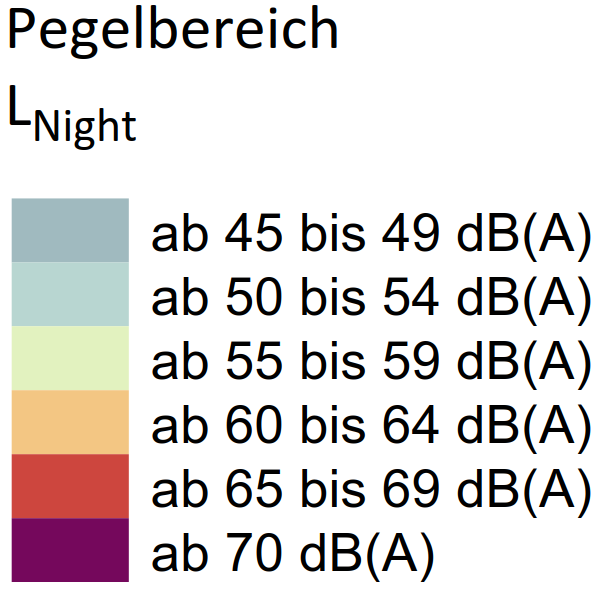 12.04.2023
Umgebungslärmkartierung Stufe 4 an Hauptverkehrsstraßen in Sachsen-Anhalt
11
Stadt
Schönebeck (Elbe)
4. EU-Einwohnerstatistik der Stadt Schönebeck
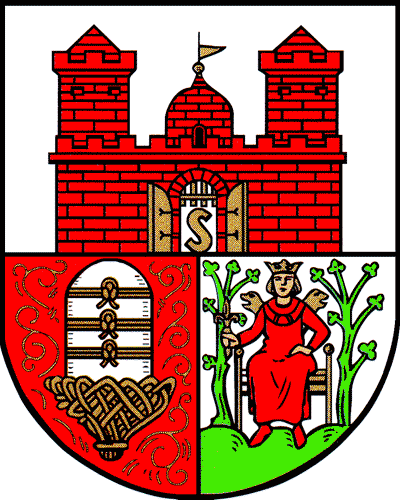 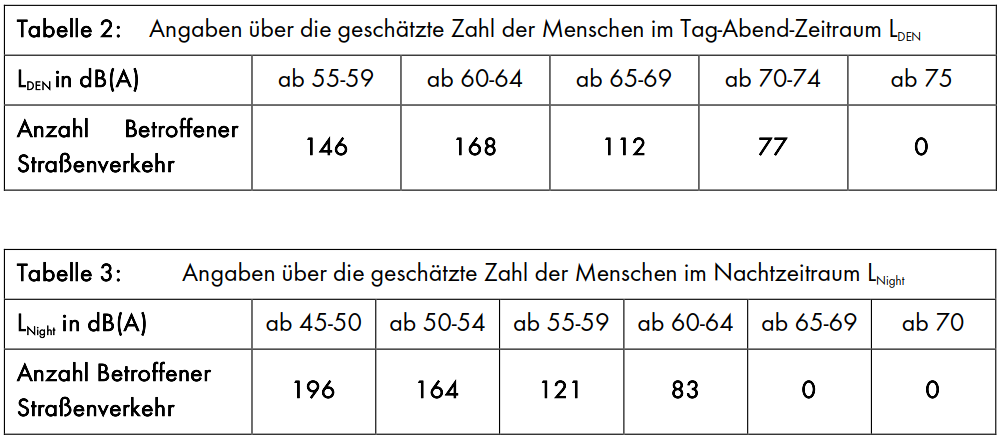 12.04.2023
Umgebungslärmkartierung Stufe 4 an Hauptverkehrsstraßen in Sachsen-Anhalt
12
4. EU-Einwohnerstatistik der Stadt Schönebeck
Stadt
Schönebeck (Elbe)
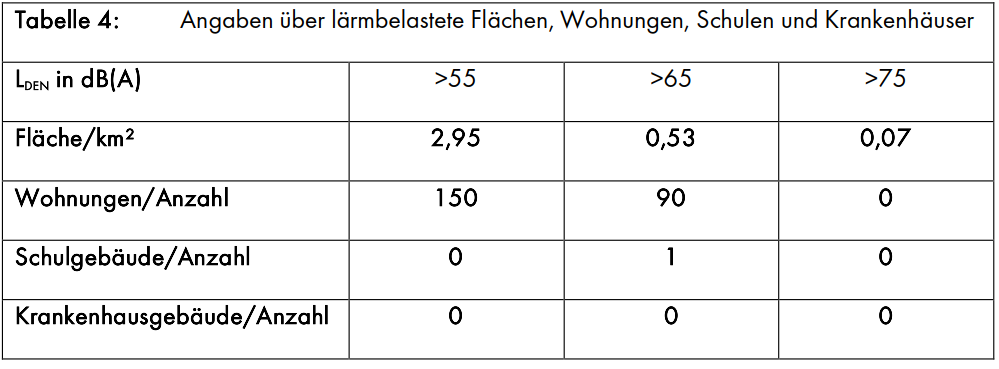 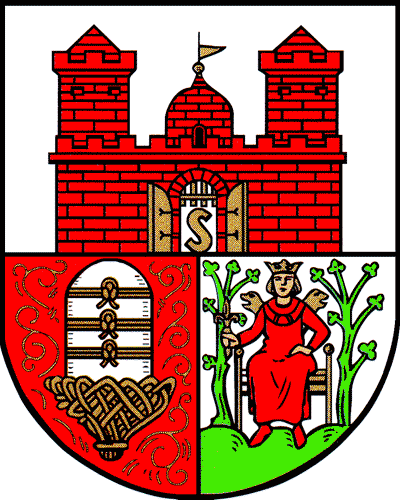 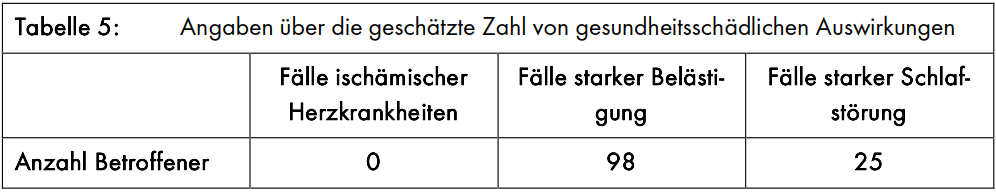 12.04.2023
Umgebungslärmkartierung Stufe 4 an Hauptverkehrsstraßen in Sachsen-Anhalt
13
Stadt
Schönebeck (Elbe)
5. Ausblick auf die durchzuführende Lärmaktionsplanung bis 18.07.2024
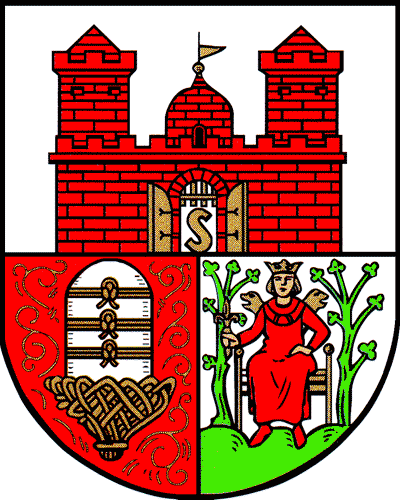 Bisherige Verfahrenspraxis
Städte/Gemeinden prüfen Aufstellung eines Lärmaktionsplanes, wenn es betroffene Einwohner gibt, die im Nachtzeitraum Lärmeinwirkungen von LNight > 55 dB(A) ausgesetzt sind 
Ergebnis Lärmkartierung (3. Stufe): 		53   Einwohner mit LNight > 55 dB(A)
Ergebnis aktuelle Lärmkartierung (4. Stufe): 	204 Einwohner mit LNight > 55 dB(A)
Neue Verfahrensweise in der 4. Stufe
Aufgrund eines Urteils des EuGH gegenüber dem Mitgliedsstaat Portugal besteht nunmehr für jede lärmkartierungspflichtige Stadt/Gemeinde die Verpflichtung – losgelöst von den ermittelten Einwohnerbetroffenheiten – einen Lärmaktionsplan aufzustellen
Konsequenzen für die Stadt Schönebeck
Gemeinde ist unter Beachtung der vorliegenden Lärmkartierungsergebnisse zur fristgerechten Aufstellung eines Lärmaktionsplanes bis zum 18.07.2024 verpflichtet. In der 3. Stufe wurde der erstellte Bericht über die Lärmkartierung seitens des Umweltbundesamtes nicht an die EU-Kommission weitergeleitet. Auf die zugrunde liegenden Gründe ist im aktuellen Lärmaktionsplan einzugehen.
12.04.2023
Umgebungslärmkartierung Stufe 4 an Hauptverkehrsstraßen in Sachsen-Anhalt
14
Stadt
Schönebeck (Elbe)
5. Ausblick auf die durchzuführende Lärmaktionsplanung bis 18.07.2024
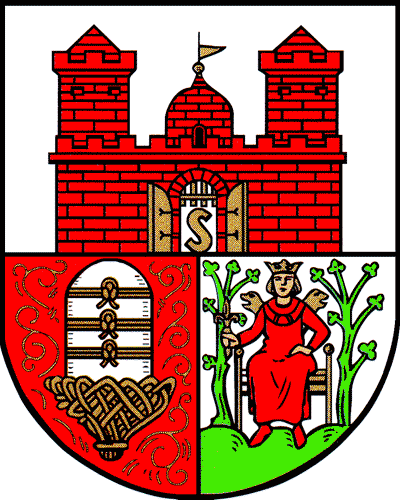 Sicherstellung der Mitwirkungsmöglichkeit der Öffentlichkeit an der Ausarbeitung des Lärmaktionsplanes nach § 47 d Abs.3 BImSchG
Vorstufe
vorliegende Vorstellung der Lärmkartierungsergebnisse ist Bestandteil der Öffentlichkeitsinformation und -beteiligung bei der Ausarbeitung des Lärmaktionsplanes
alle Lärmkartierungsergebnisse sowie eine interaktive Lärmkarte können auf der Internetseite des Landesamtes für Umweltschutz eingesehen werden
1. Stufe
Unterrichtung der Öffentlichkeit über Lärmaktionsplanaufstellung (Darstellung der Veranlassung, allgemeine Ziele und Zwecke der Planung, sich unterscheidende Vorschläge zur Lärmminderung und deren Auswirkungen) in geeigneter Weise (z. B. Presse, Internet, öffentliche Veranstaltungen u.a.) i.V.m. der Möglichkeit eigene Vorschläge einzubringen
2. Stufe
Aufstellung des Planentwurfes i.V.m. öffentlicher Bekanntmachung (z. B. Internet; Bekanntmachung im lokalen Amtsblatt wird empfohlen)
Gelegenheit zur Äußerung zum Planentwurf durch Auslegung (4 Wochen) und 2 weitere Wochen Äußerungsfrist
12.04.2023
Umgebungslärmkartierung Stufe 4 an Hauptverkehrsstraßen in Sachsen-Anhalt
15